What I’m learning in Maths today
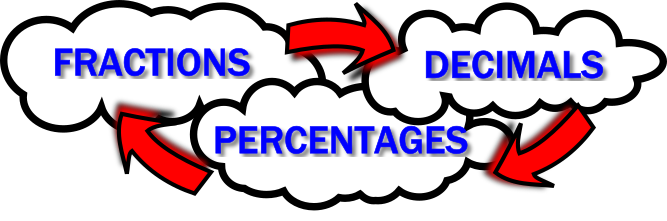 Y6s
1) 31   744  

2)  80 x 200 = _____

819 ÷ 7 = ____

4)  0.04 ÷ 10 = ____ 

5)  10 x 817 = _____

5 – 1.72 = _____

7,113 
   x    92  
   _____
Y6s
1) 713  

2)  80 x 200 = 16,000

819 ÷ 7 = 117

4)  0.04 ÷ 10 = 0.004 

5)  10 x 817 = 8,170

5 – 1.72 = 3.28

7,113 
   x    92  
654,396
A golf club has 200 members.
58% of the members are male.
50% of the female members are children.

(a) How many male members are in the golf club?
(b) How many female children are in
the golf club?
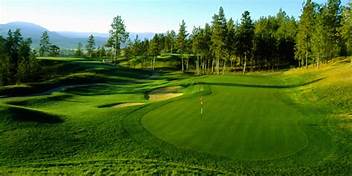 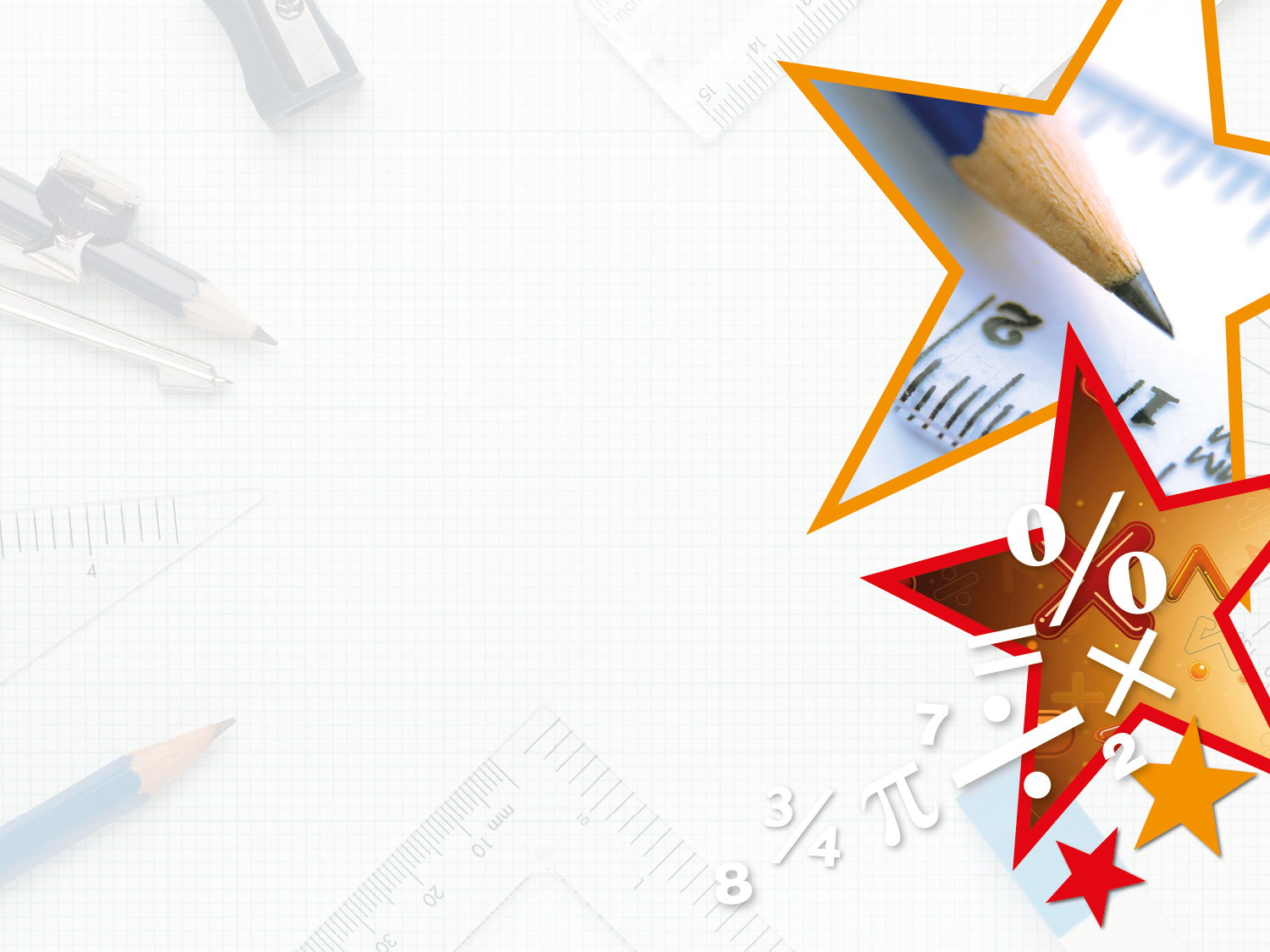 Introduction

Match the equivalent values.
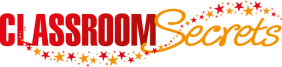 © Classroom Secrets Limited 2019
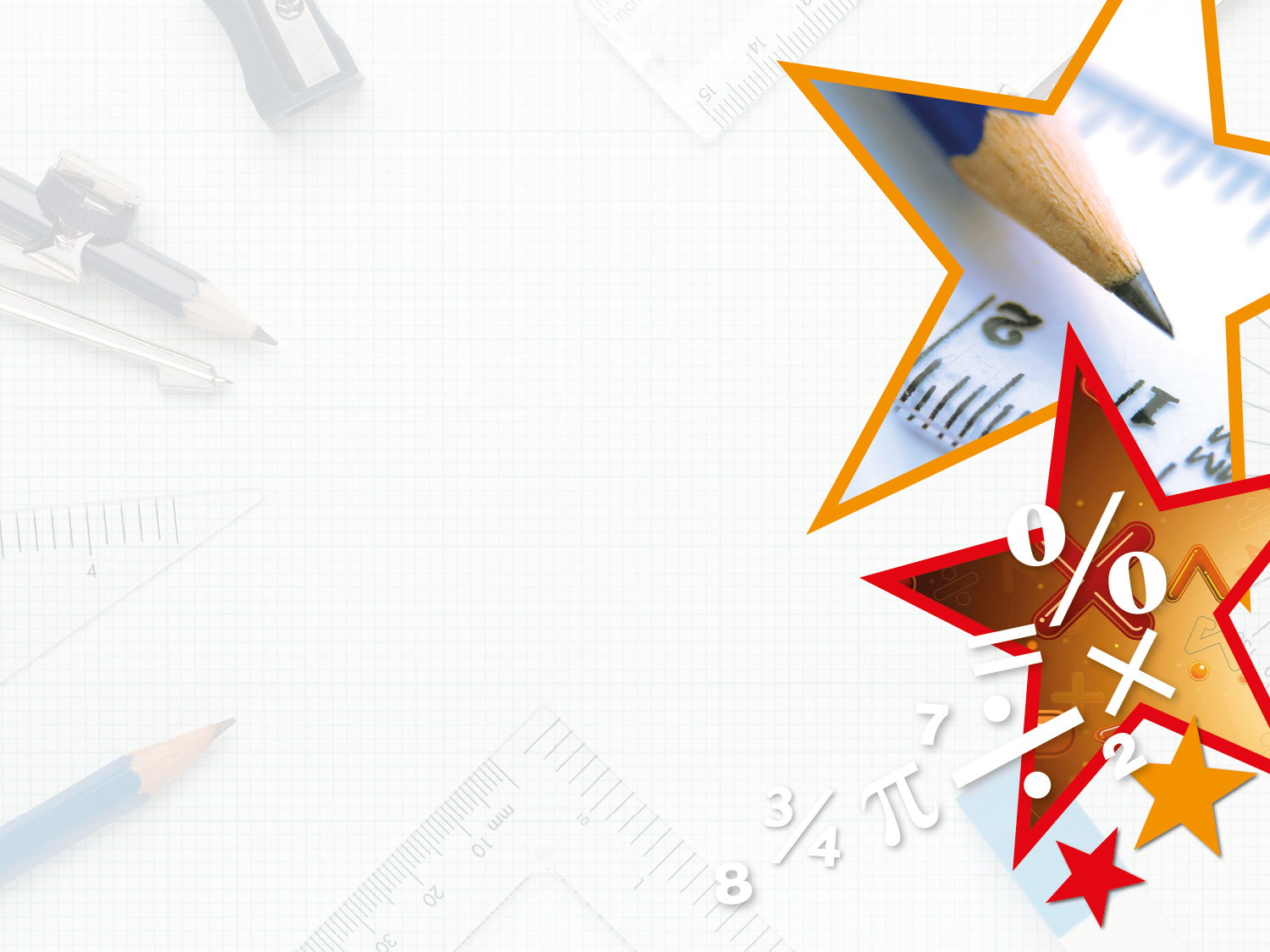 Introduction

Match the equivalent values.
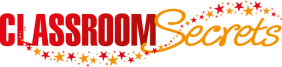 © Classroom Secrets Limited 2019
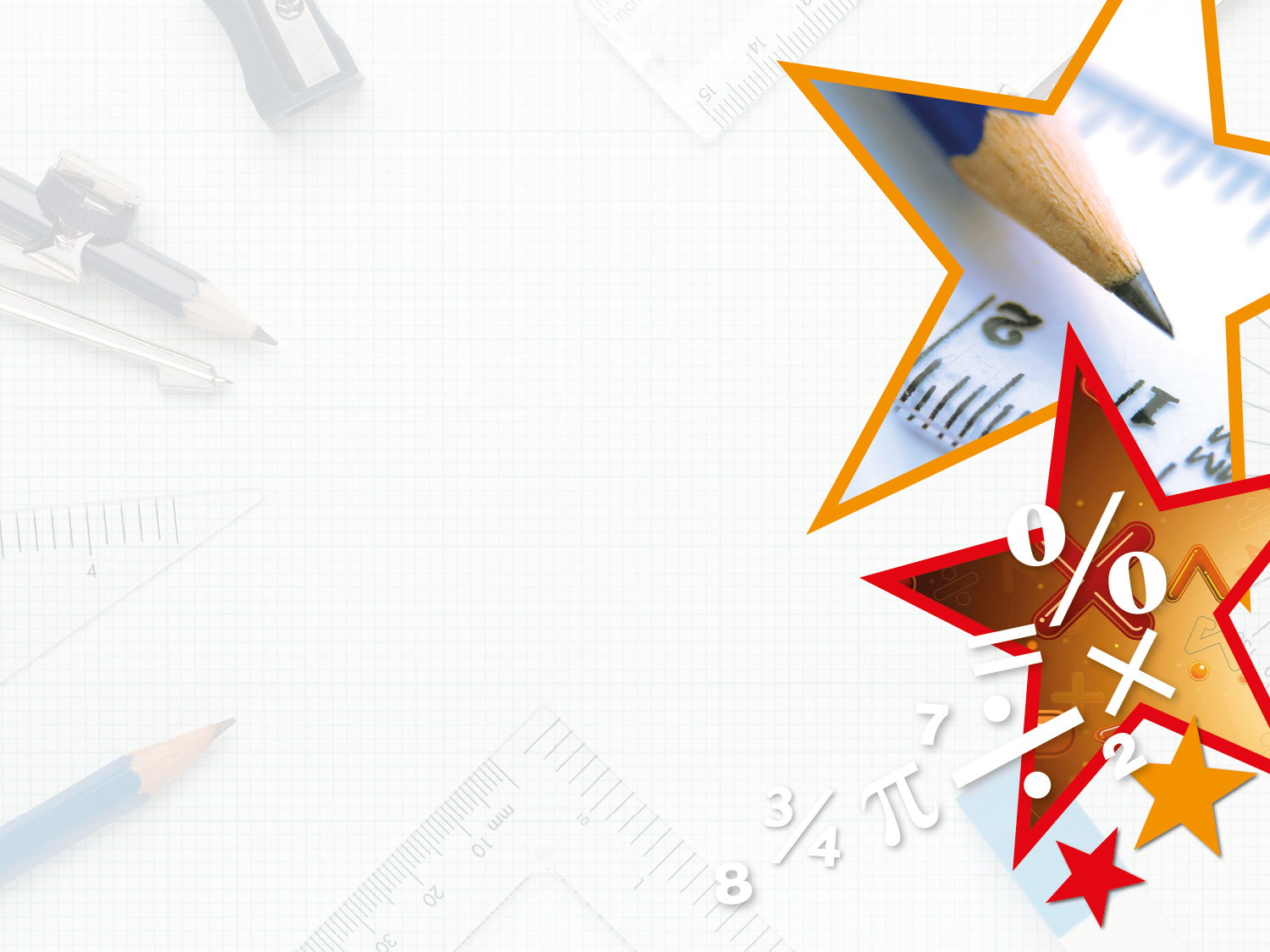 Varied Fluency 1

Jenny wants to compare her spelling scores for the last 4 weeks. 









Which week did she score the highest?
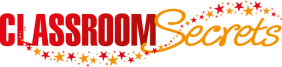 © Classroom Secrets Limited 2019
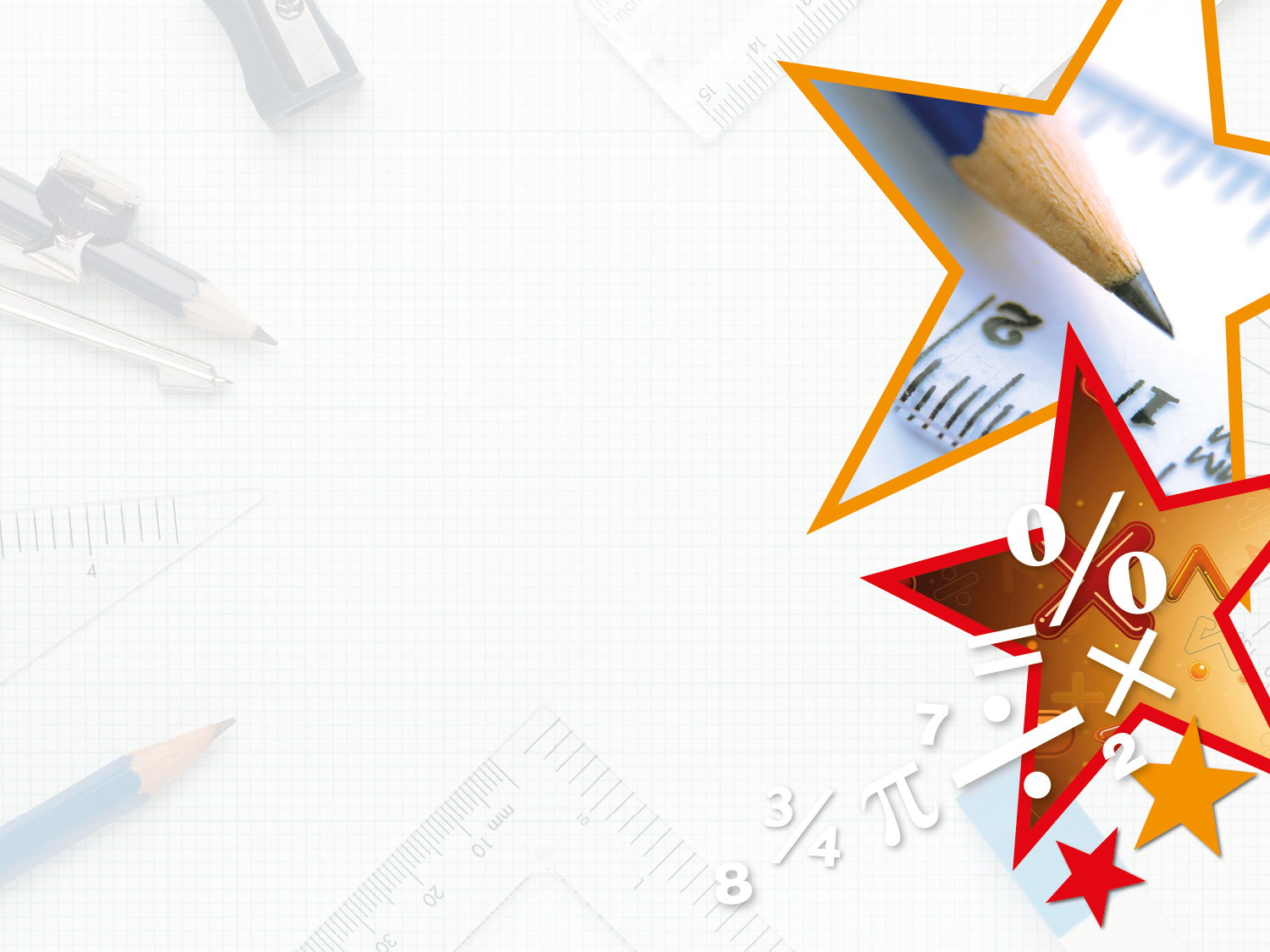 Varied Fluency 1

Jenny wants to compare her spelling scores for the last 4 weeks. 









Which week did she score the highest?

She scored the highest in Week 4.
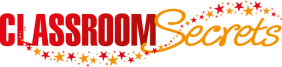 © Classroom Secrets Limited 2019
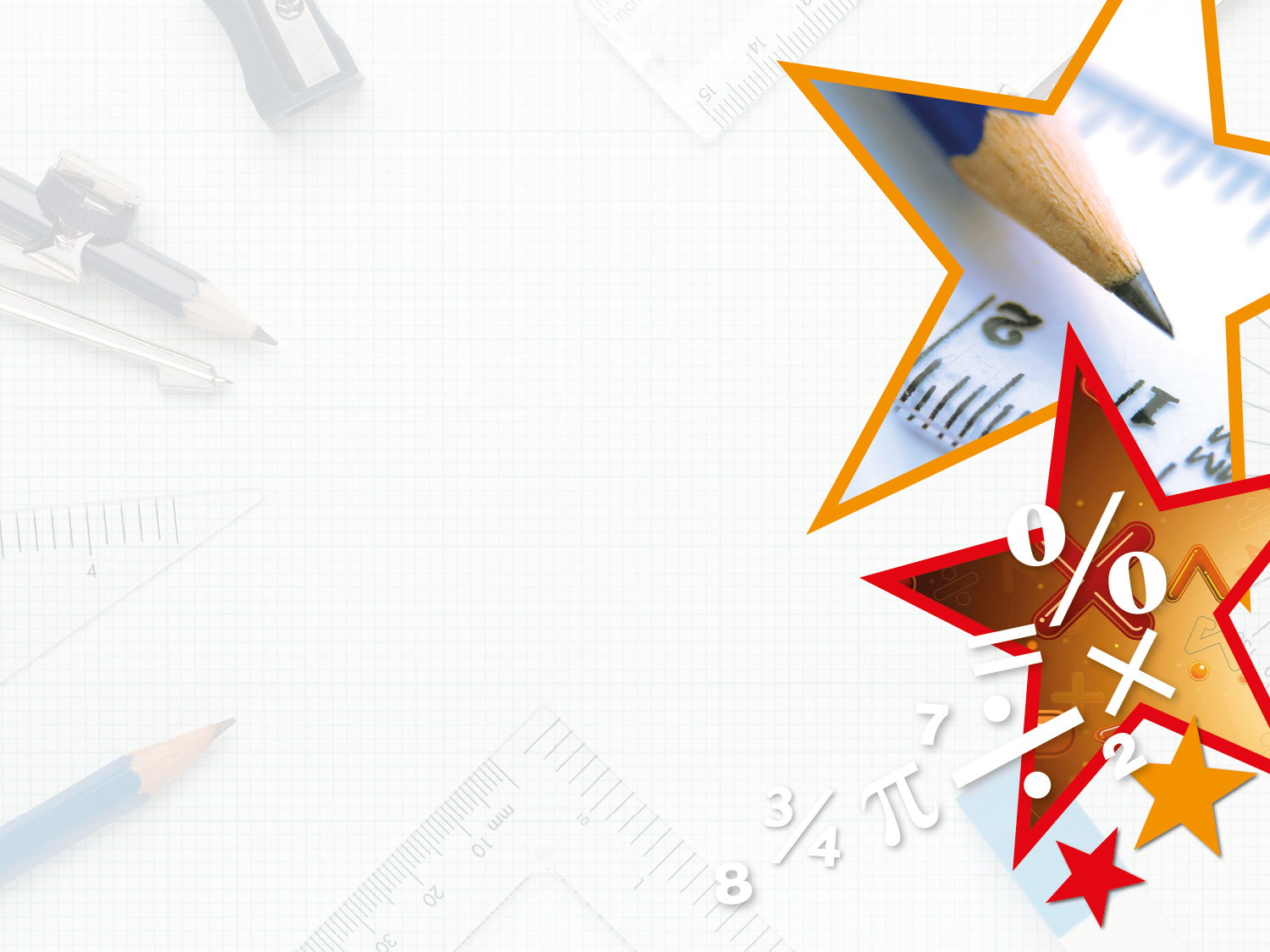 Varied Fluency 2

True or false?
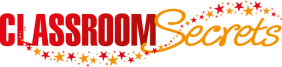 © Classroom Secrets Limited 2019
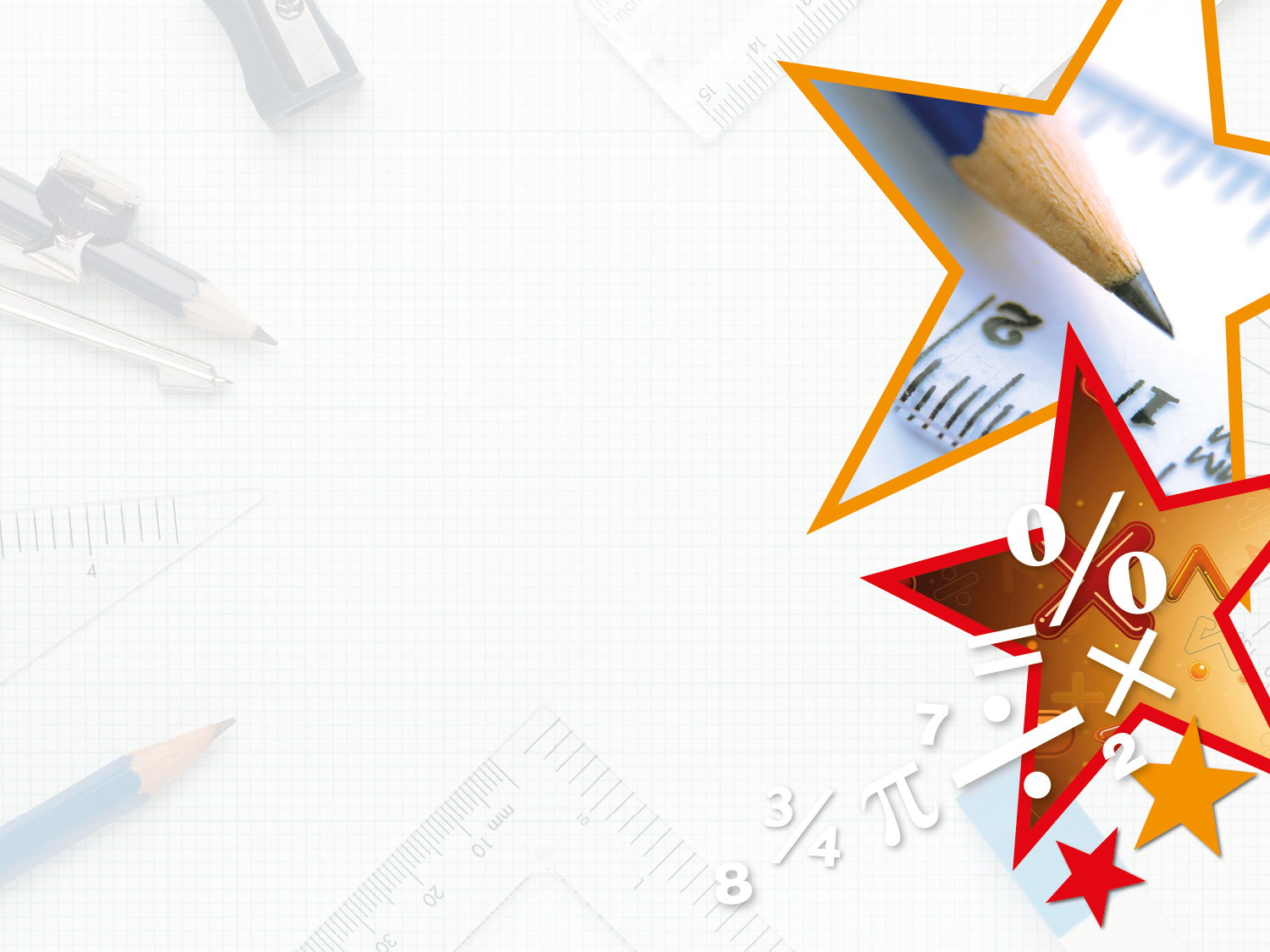 Varied Fluency 2

True or false?
False; <
True
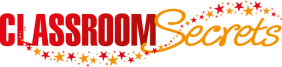 © Classroom Secrets Limited 2019
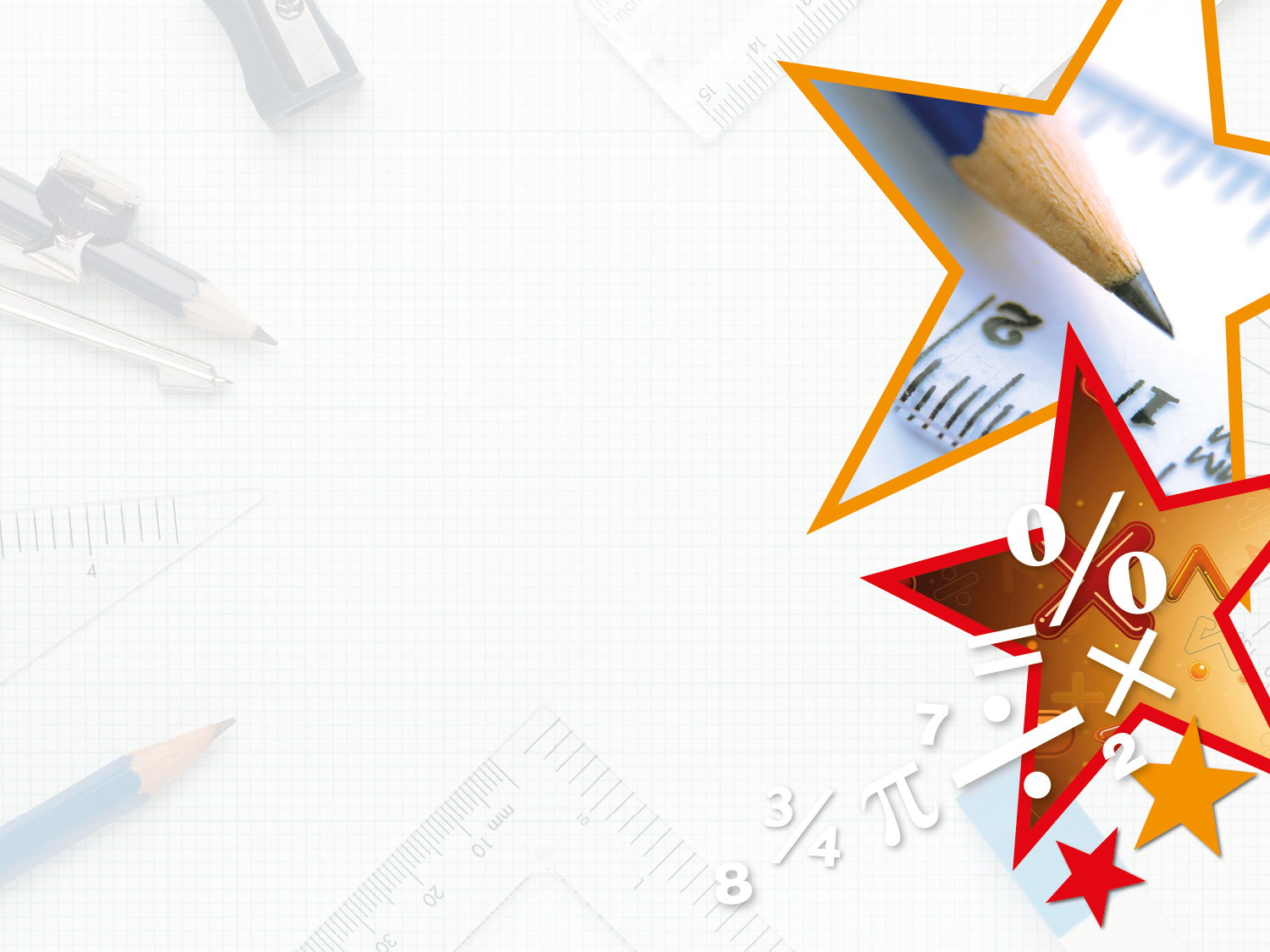 Varied Fluency 3

These values are in order from smallest to largest. Which percentage completes the sequence?
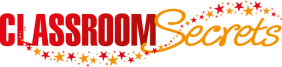 © Classroom Secrets Limited 2019
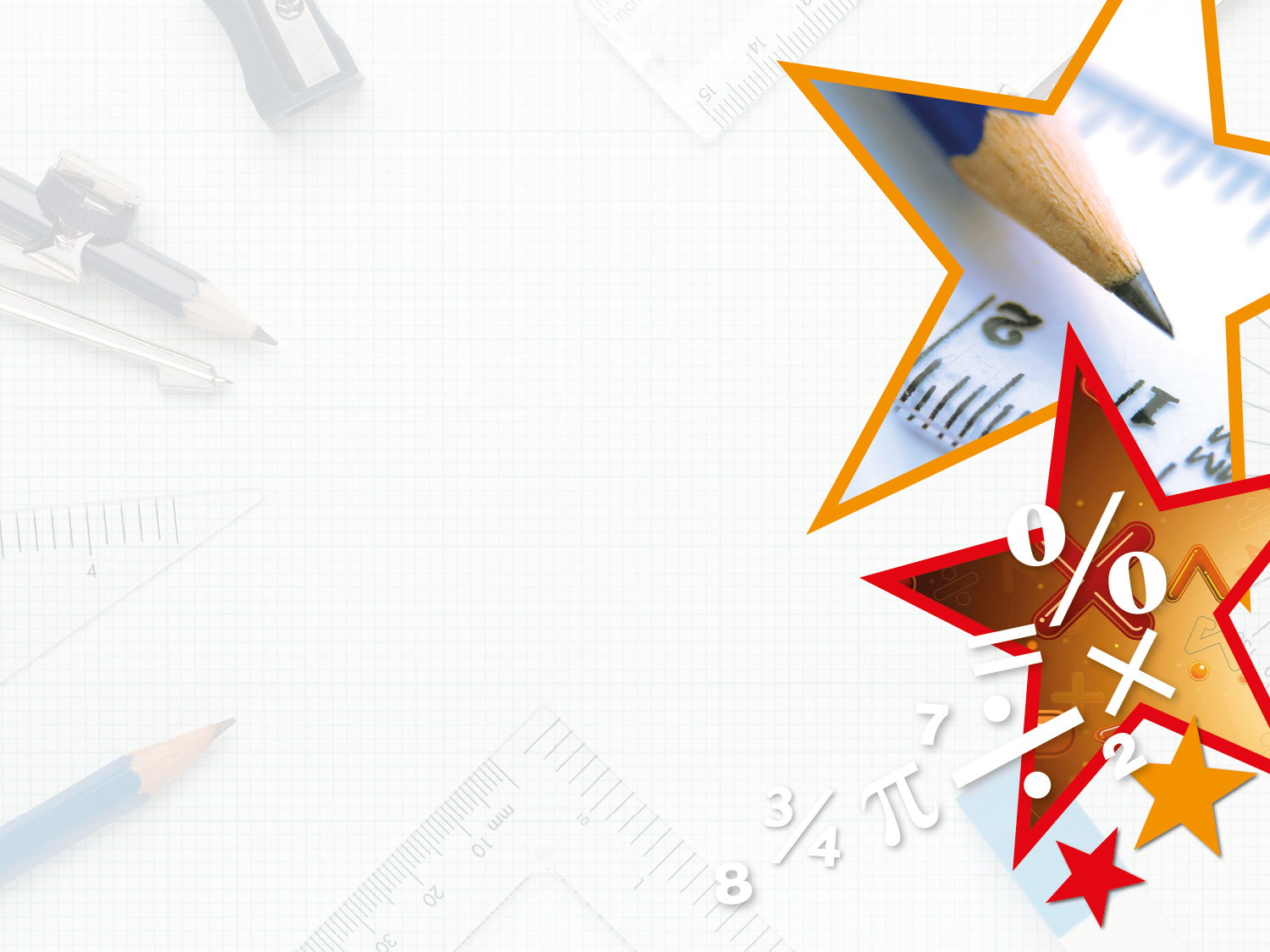 Varied Fluency 3

These values are in order from smallest to largest. Which percentage completes the sequence?
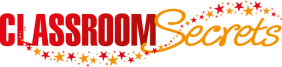 © Classroom Secrets Limited 2019
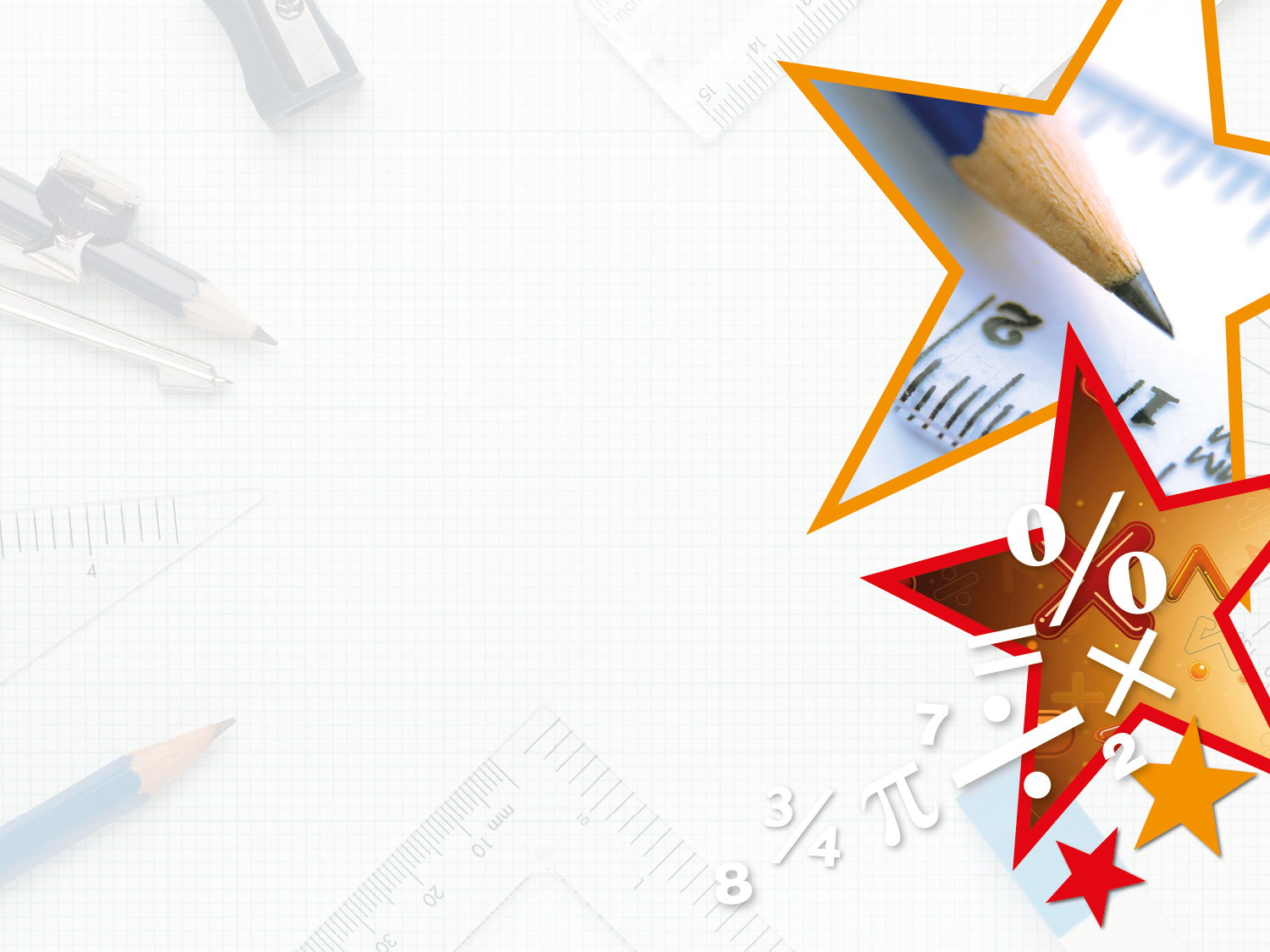 Varied Fluency 4

Insert the values in to the boxes to make this statement correct.
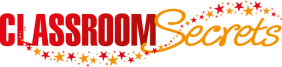 © Classroom Secrets Limited 2019
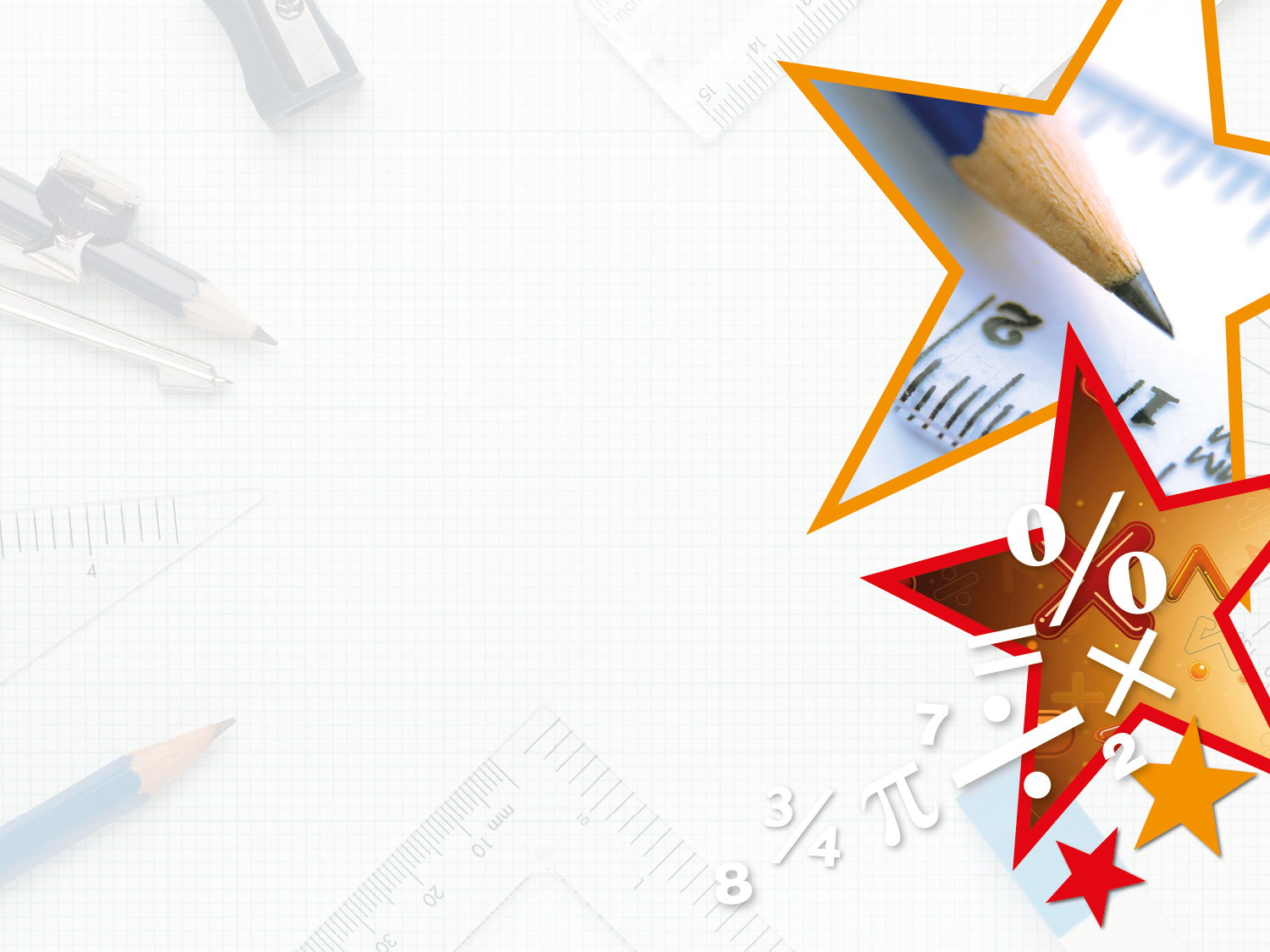 Varied Fluency 4

Insert the values in to the boxes to make this statement correct.
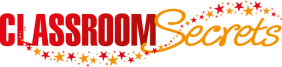 © Classroom Secrets Limited 2019
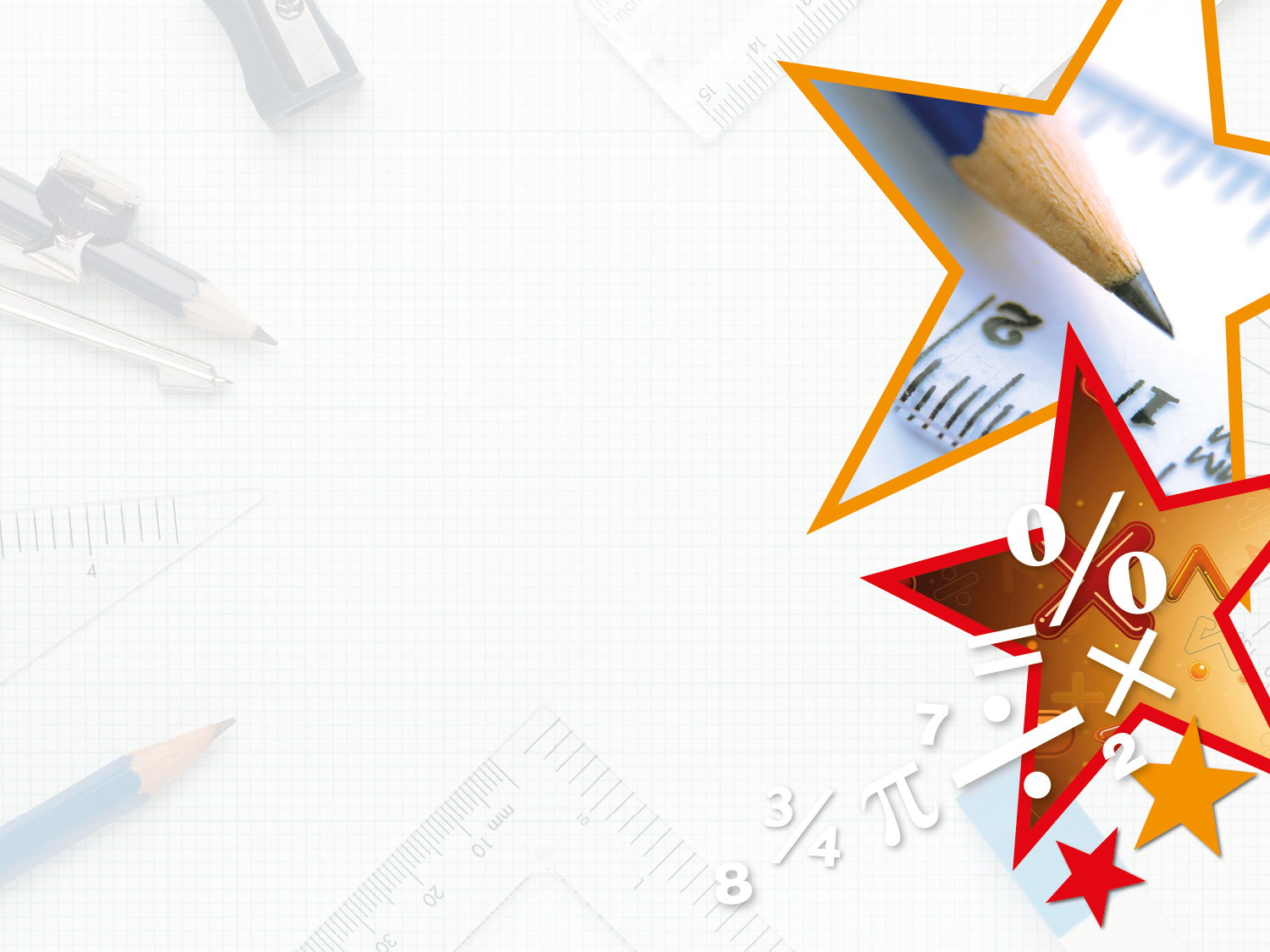 Reasoning 1

Max has put these fractions, decimals and percentages in order from smallest to largest. 









Is he correct? Explain your answer.
0.9
0.72
57%
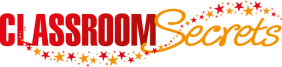 © Classroom Secrets Limited 2019
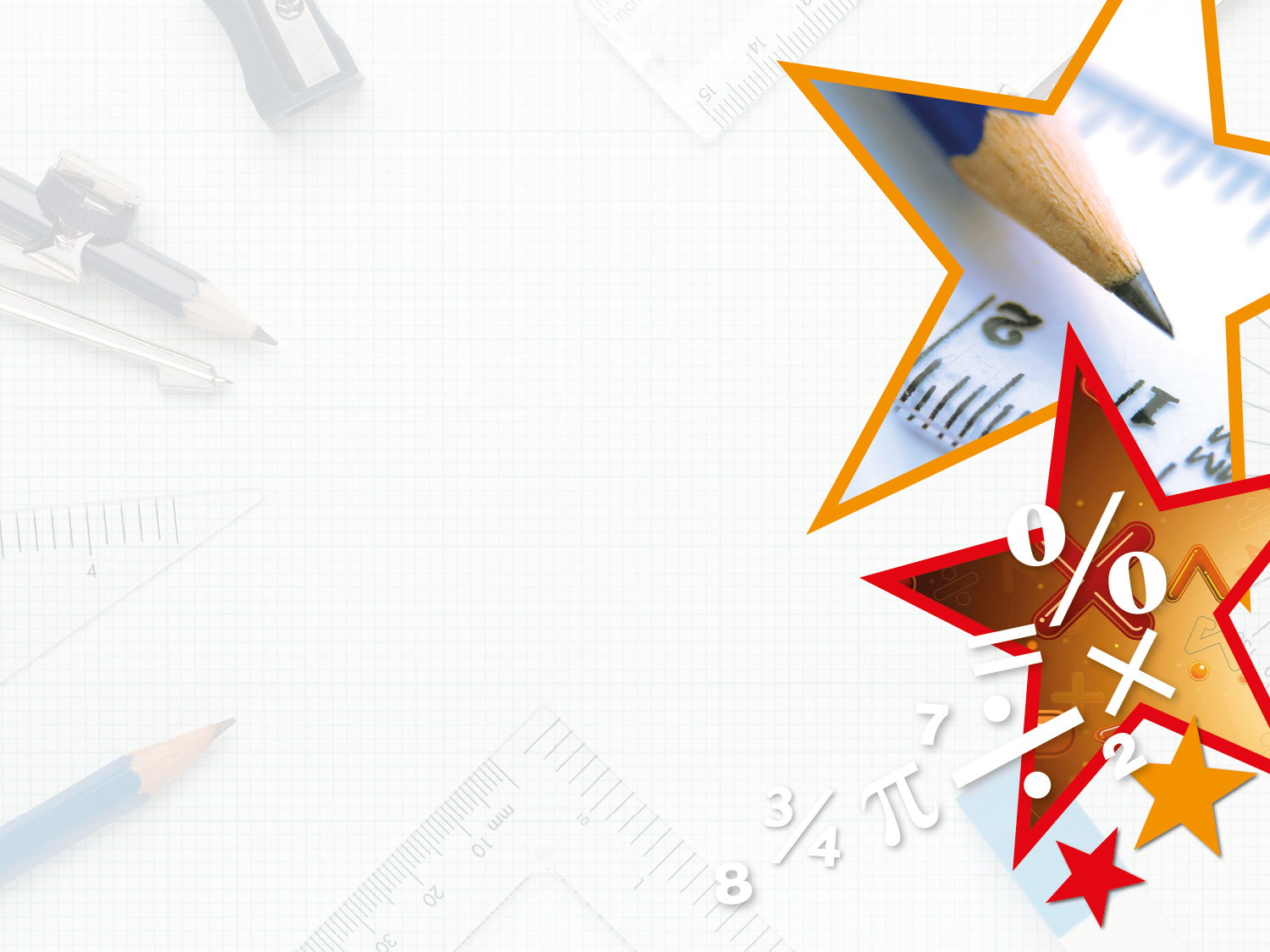 Reasoning 1

Max has put these fractions, decimals and percentages in order from smallest to largest. 









Is he correct? Explain your answer.

Max is incorrect because 0.9 is equivalent to 90% so it is the greatest and      is equivalent to 12.5% so it is the smallest. 
The correct order is      , 57%, 0.72 and 0.9.
0.9
0.72
57%
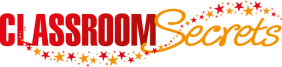 © Classroom Secrets Limited 2019
Fractions of amounts
% of amounts
1/8 of 72
50% of 72
¼ of 320
50% of 9
2/7 of 63
25% of 36
3/5 of 150
75% of 200
7/9 of 99
20% of 16
4/8 of 25
85% of 300